Rodinné vinařství Mikulenkovi                        a malá ekofarmaVelké Žernosekyu Litoměřic
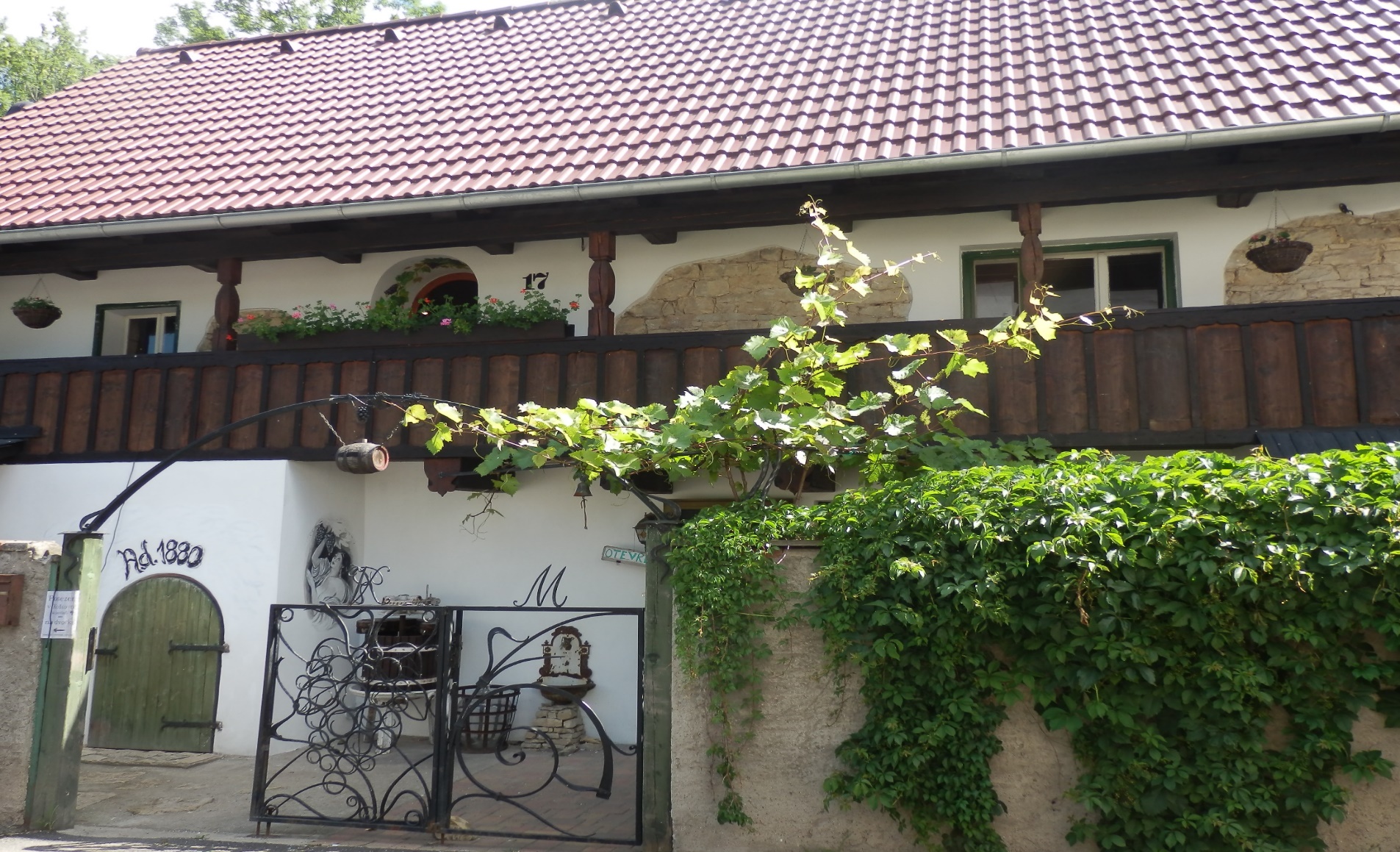 Představení a nabídka
Slovo vinaře
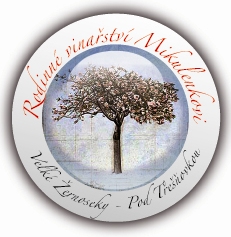 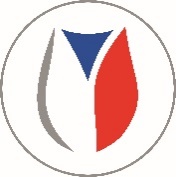 Bylo by lží říkat hostům, že máme ta nejlepší vína.
Bylo by lží si namlouvat, že všem hostům musí naše víno chutnat.
Zodpovědně však mohu říci, že všechno co pro hosty děláme, děláme srdcem.
Věříme, že si každý host v našem vinařství najde něco, s čím odejde spokojen.
Našim hostům nabízíme                    firemní i soukromé degustace vína                                     s hudbou i tancem 
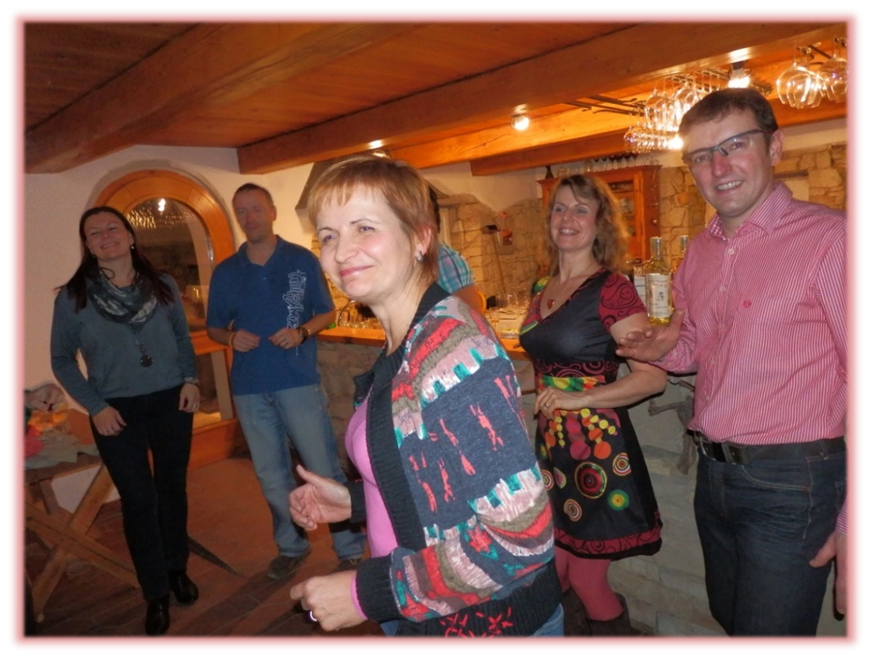 Našim hostům nabízíme                    teambuilding, prohlídku vinohradu,                                                 zelené práce…
Našim hostům nabízíme                             prostory pro seminář, školení,                        s naší domácí gastronomií
Pořádáme také (nejen)                          víkendové obědy pro skupiny
Ukázka obědového menu s degustací vín pro skupinu 40 turistů z Dánska (15.10.2017) 
Předkrm - cena bez vína 35,-Kč/os.- škvarková pomazánka s domácím chlebem (obojí vyrábíme)  suchý Ryzlink rýnský, r. 2016 je skvělým partnerem
Oběd - polévka - silný hovězí vývar s domácími nudlemi- druhý chod: pečené červené brambory ve slupce (rozpůlené, zapečené) a hovězí toč na víně - brambory jsou naše, prosté jakéhokoliv chemického ošetření  suchý Dornfelder (červené víno), ročník 2016, zrání ve francouzském dubovém sudu 
Digestiv  - králičí paštika s likérovým vínem - paštiku připravujeme z našich králíků, s přídavkem našeho likérového vína Tergus (portského typu) a doušek samotného likérového vína Tergus, ročník 2014.....19% alkoholu, sladké
Dezert - kokosové potěšení vinařovy ženy, káva
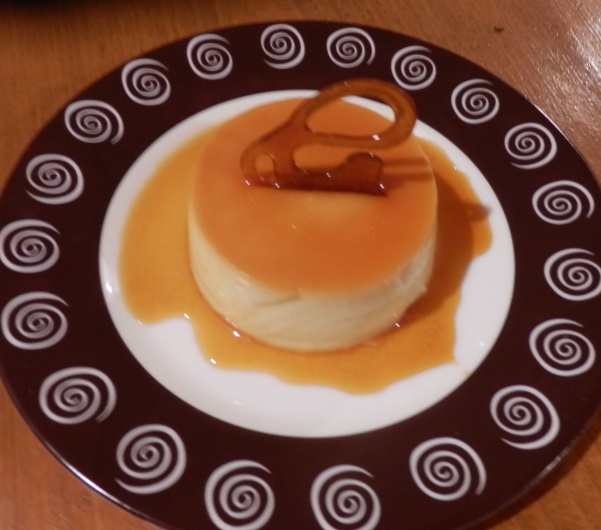 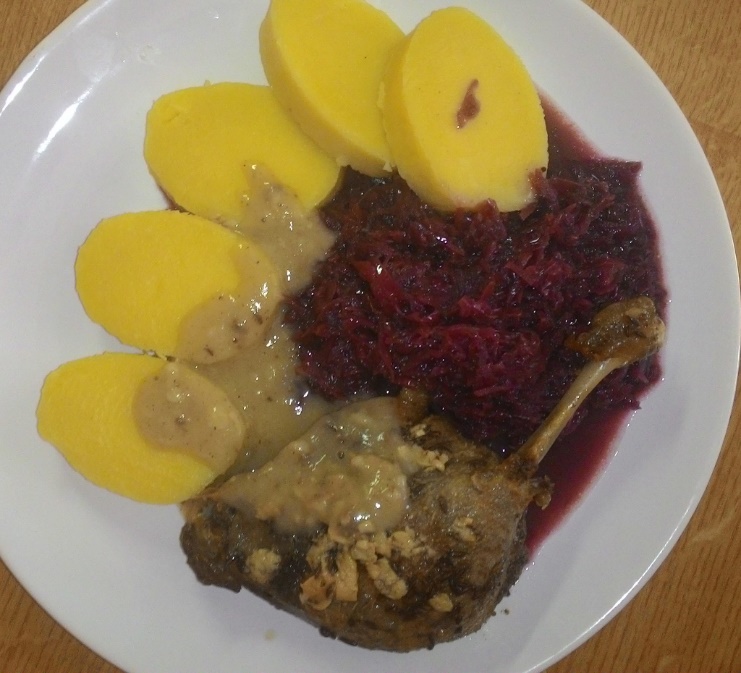 Našim hostům nabízíme                   venkovní posezení pro letní akce
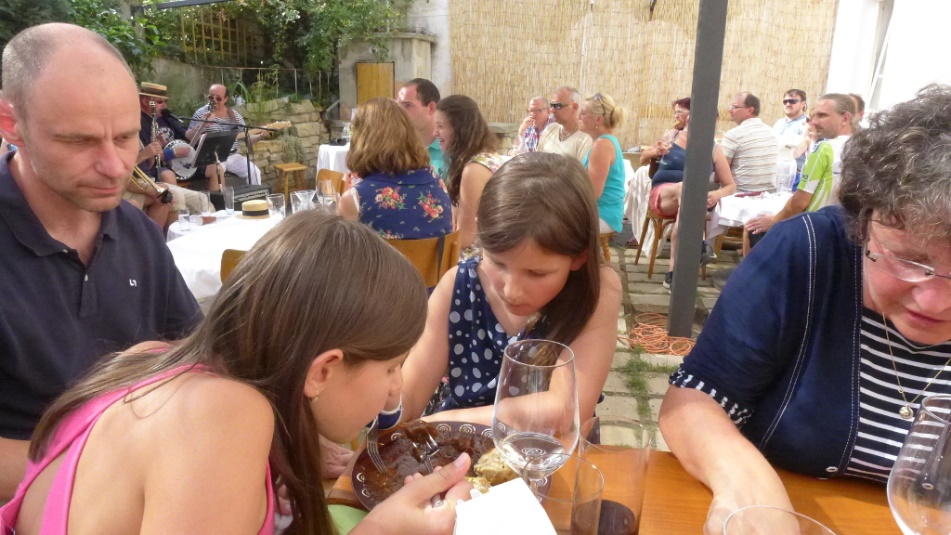 Našim hostům nabízíme    ubytování v penzionu Aurelius, domácí snídani
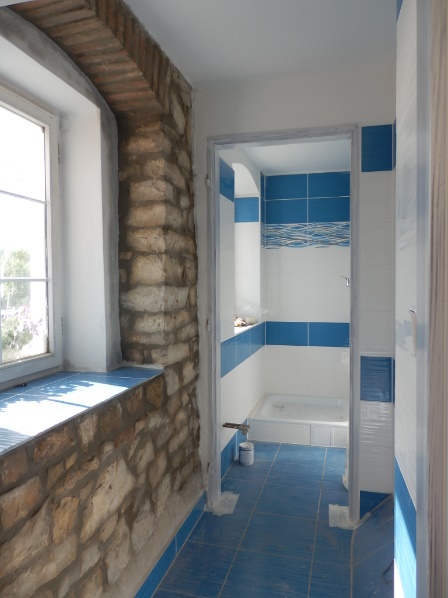 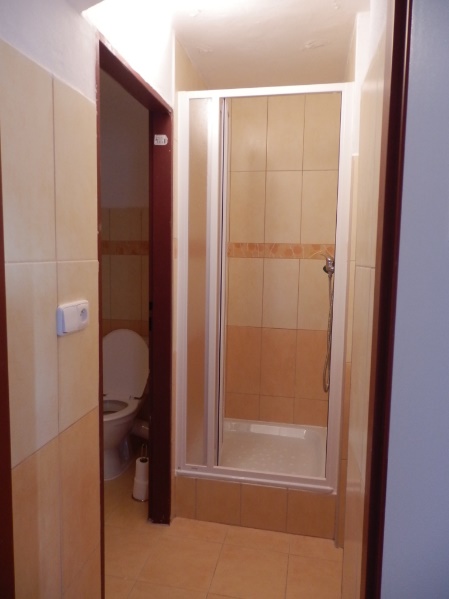 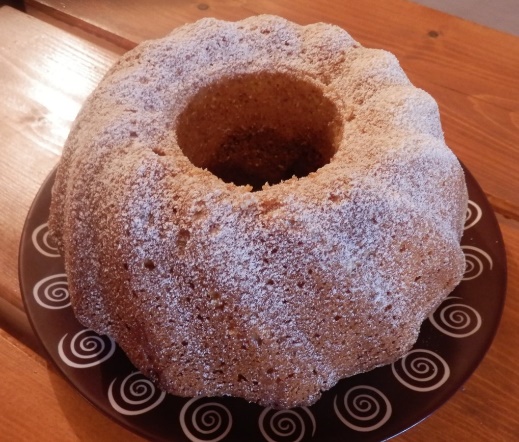 Našim hostům nabízíme                            dárkové viněty – firemní, osobní
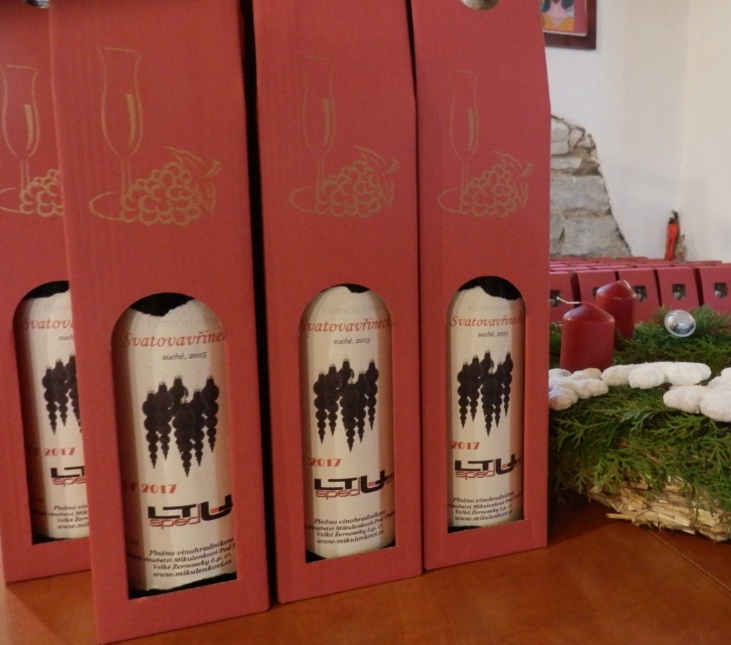 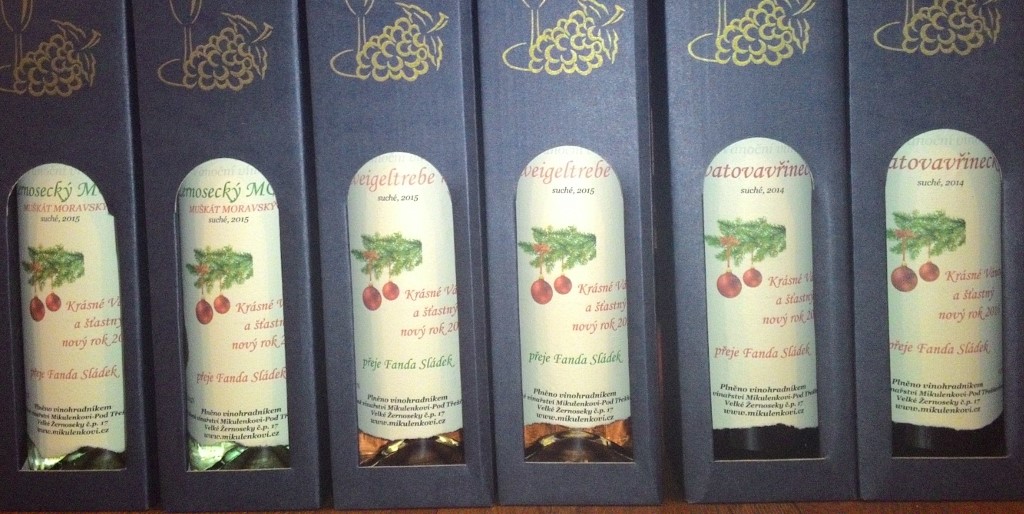 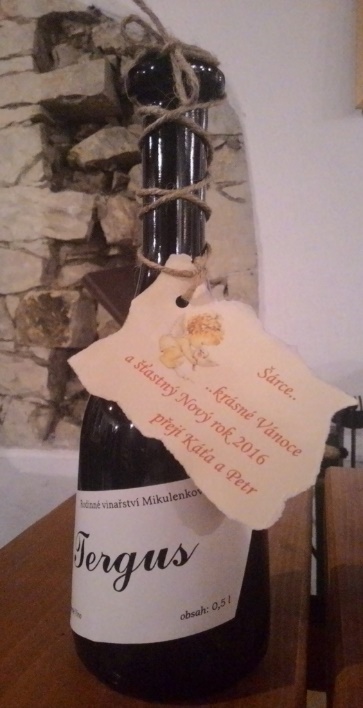 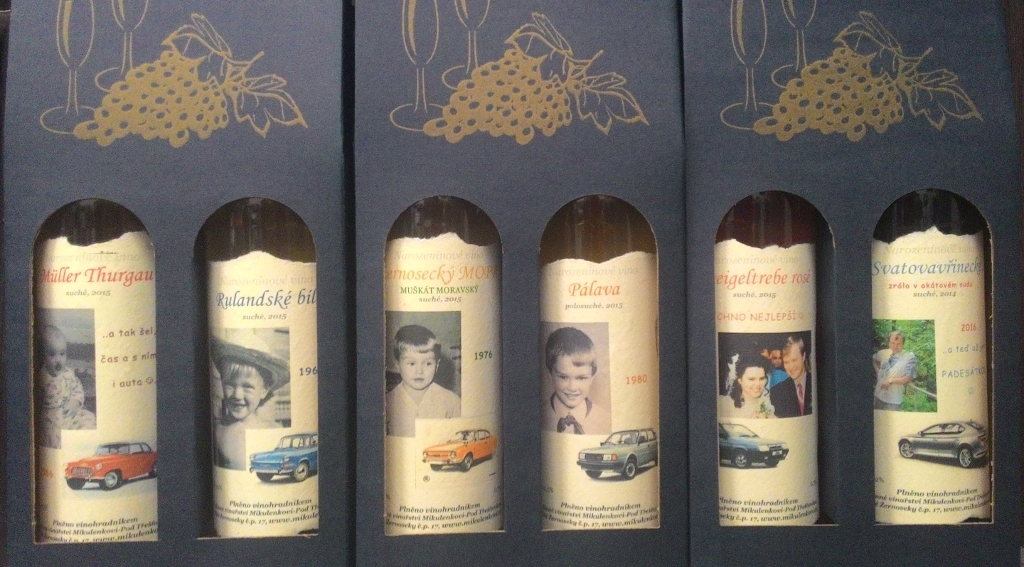 Farma rodinného vinařství
Chováme králíky, slepice, husy, kachny
Od prosince 2017 také kravku s telátkem
Pěstujeme vlastní brambory bez chemických postřiků, bylinky, zeleninu
Vaříme především z vlastních surovin, pečeme vlastní chleba, škvarkové placky…
Plánujeme výrobu sýrů a prodej bedýnek s domácími produkty a vínem
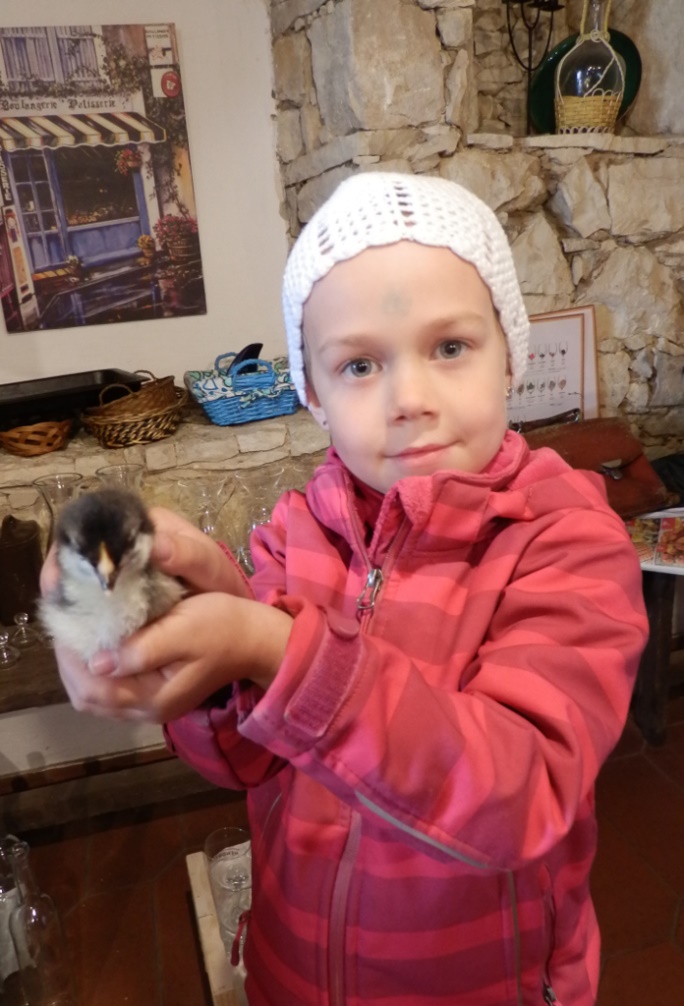 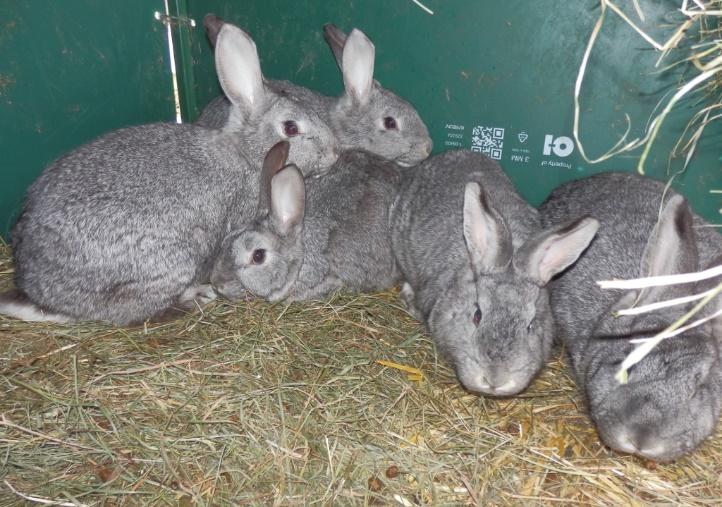 Děkujeme a těšíme se na vás, Petra a Dalibor Mikulenkovi, Kristina Křížová
Kontakty:
Velké Žernoseky čp.17
412 01 Litoměřice
Tel:
777 153 743
774 001 890

www.mikulenkovi.cz

Facebook - Rodinné vinařství Mikulenkovi